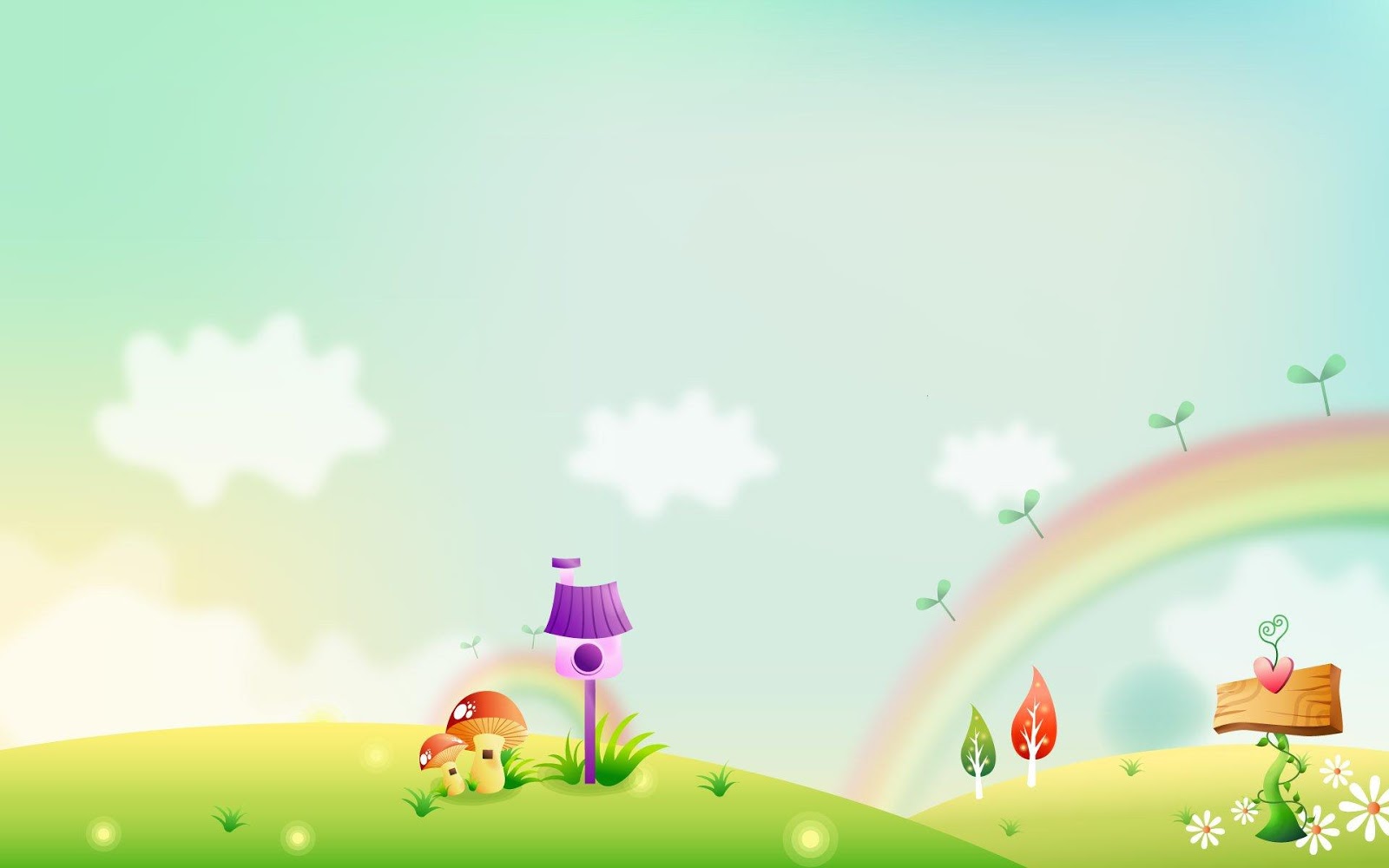 CHÀO MỪNG CÁC CON
ĐẾN VỚI TIẾT HỌC
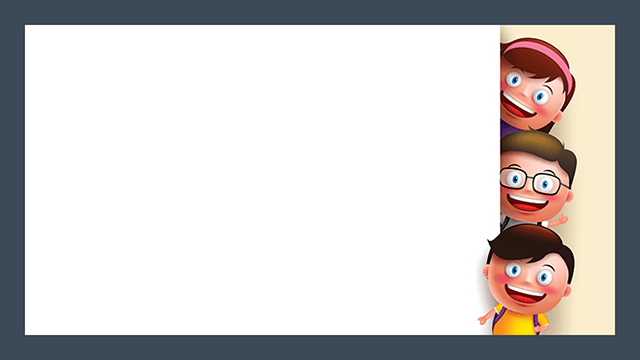 Toán
Em vui học toán (103)
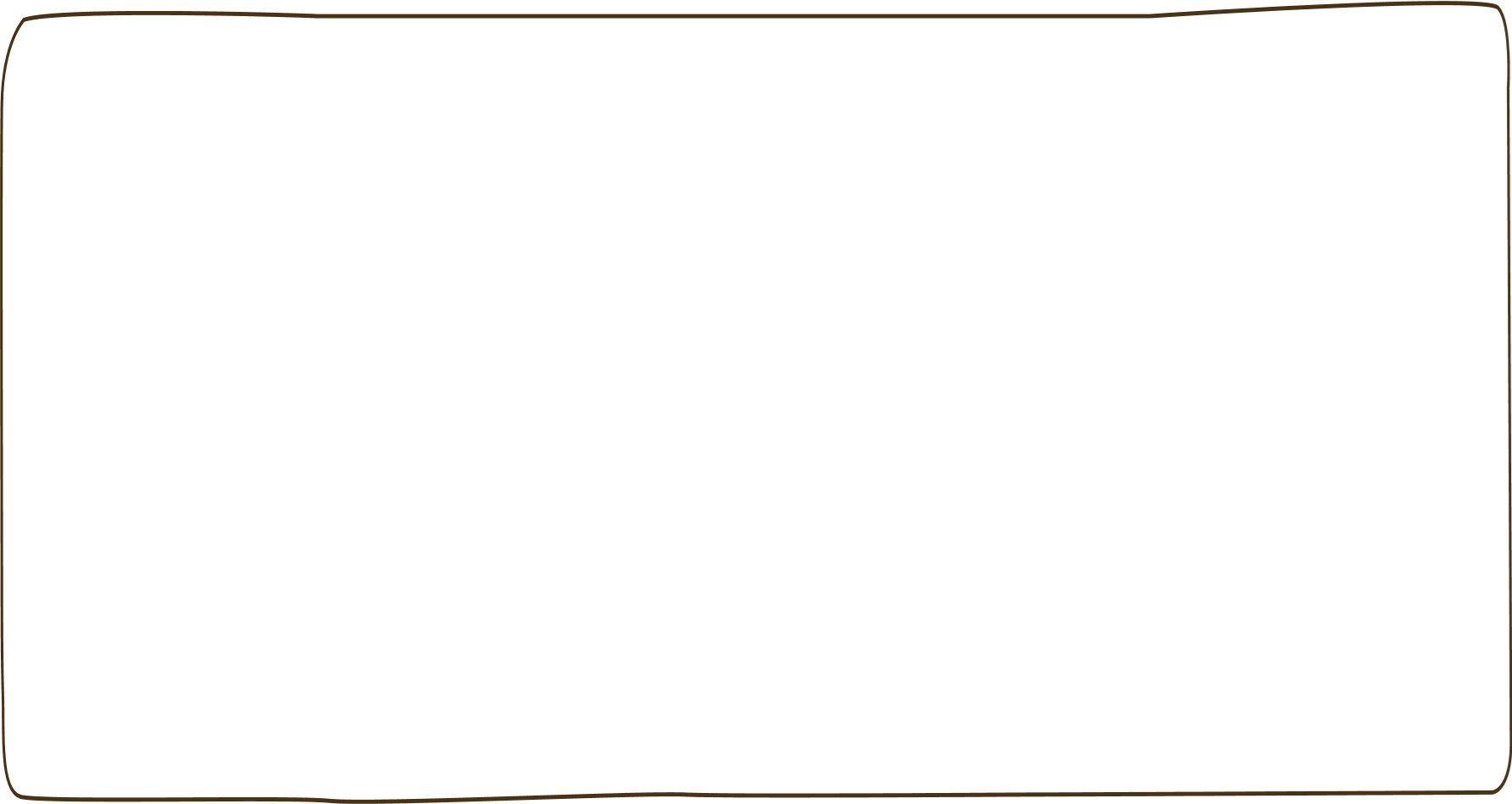 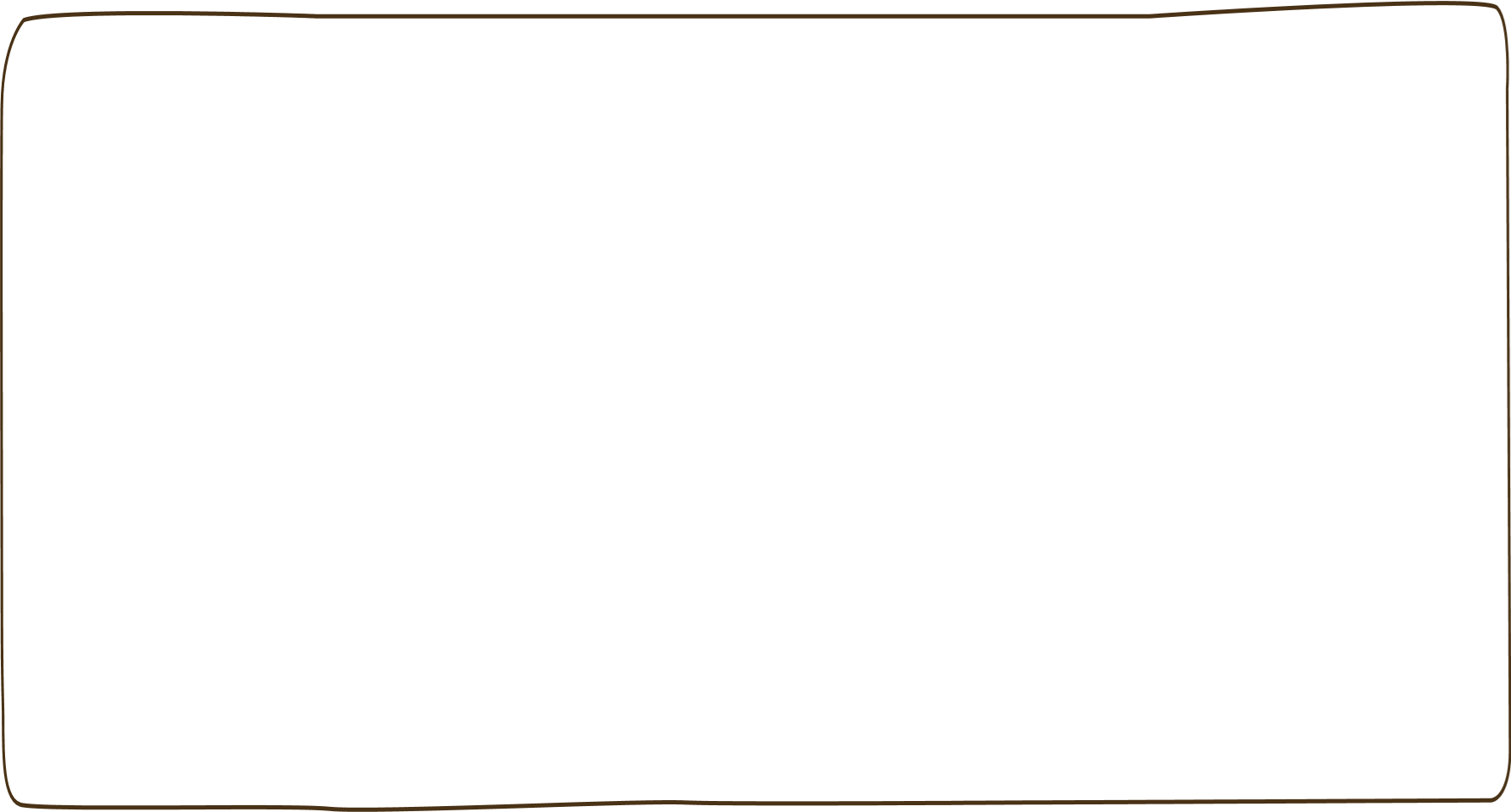 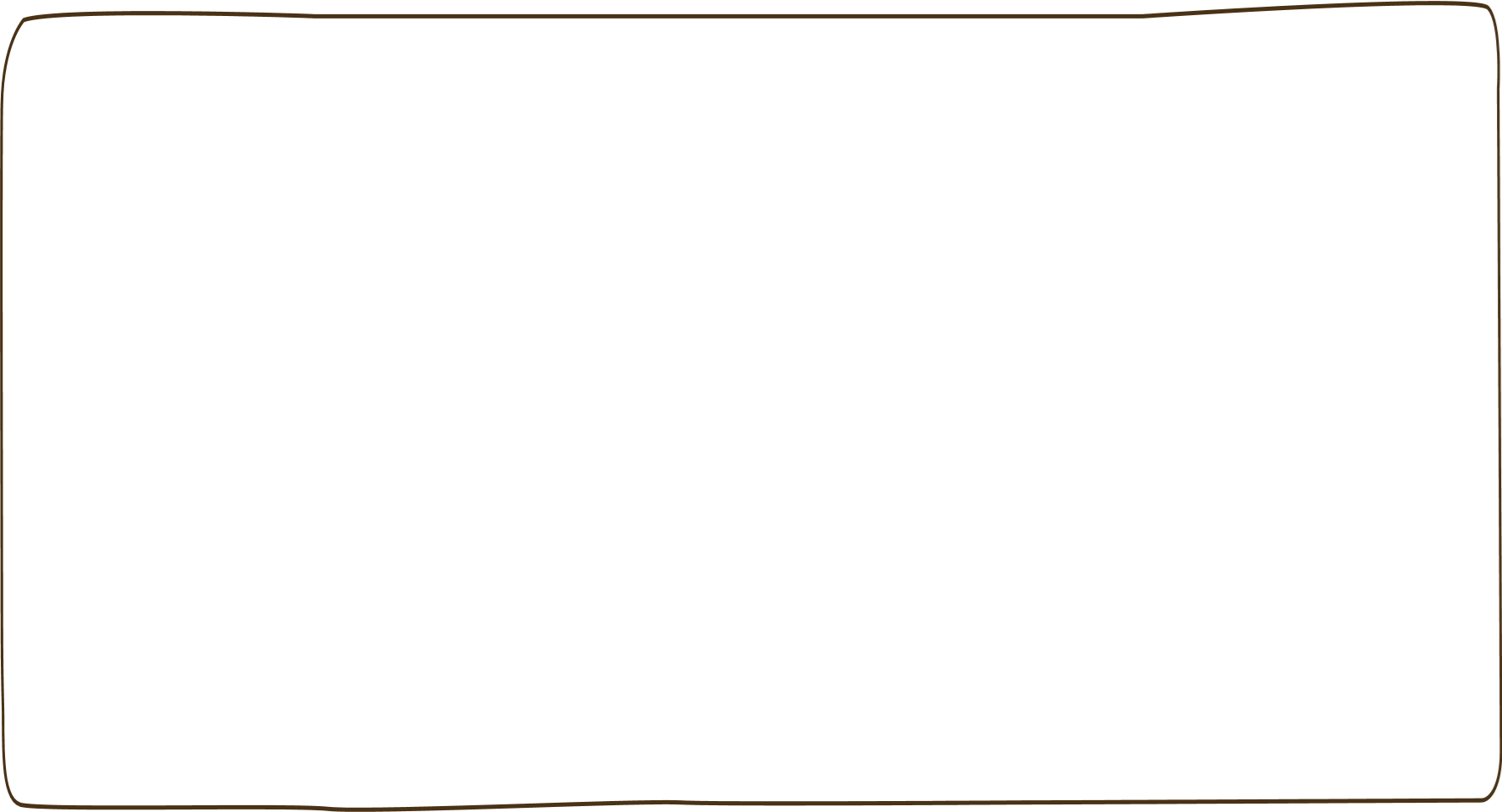 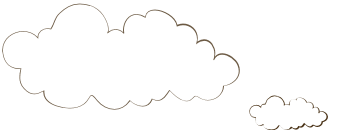 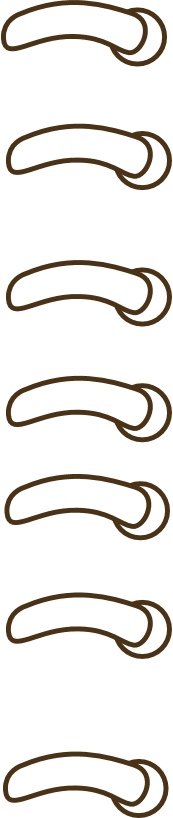 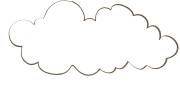 Yêu cầu cần đạt
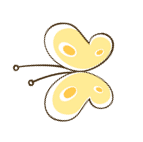 - Đo cân nặng của các bạn trong nhóm để củng cố kĩ năng sử dụng cân đồng hồ.
- Có kĩ năng sử dụng cân đồng hồ và giải quyết vấn đề với đơn vị lít.
- Phát triển các năng lực toán học.
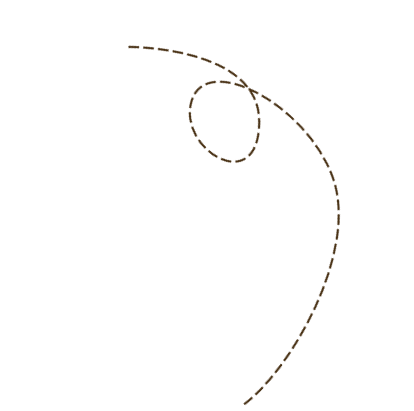 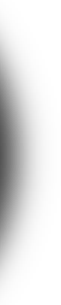 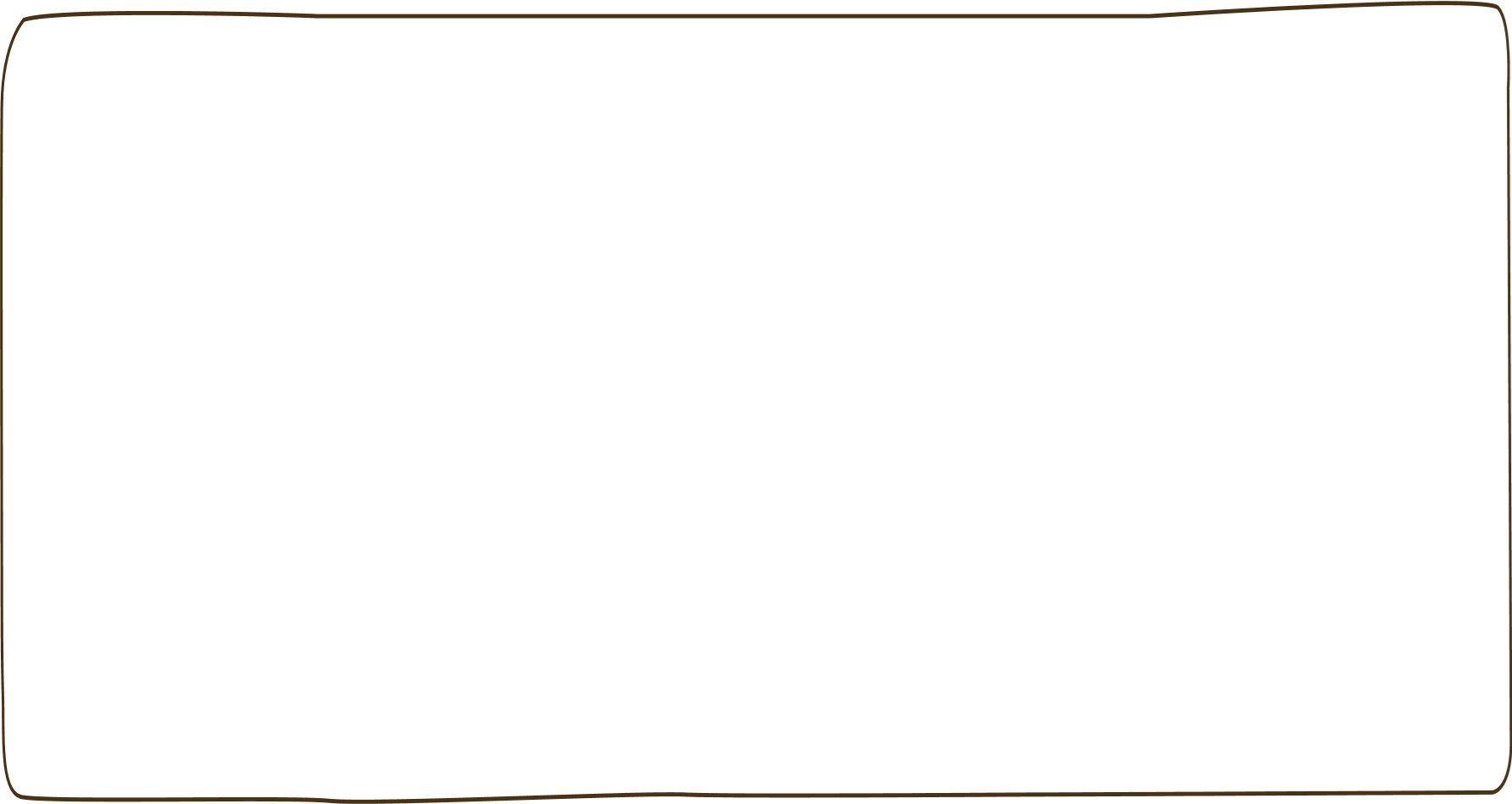 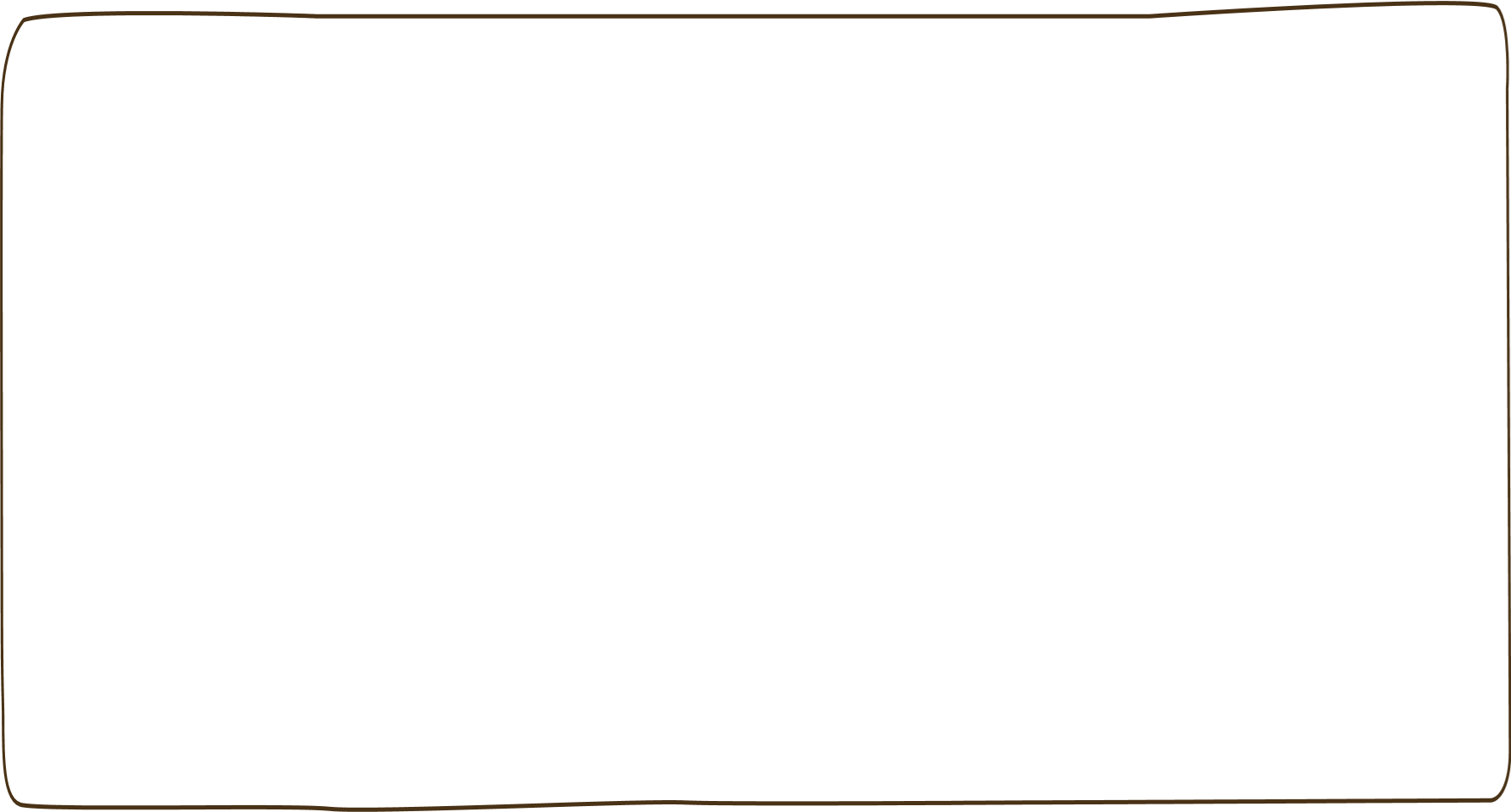 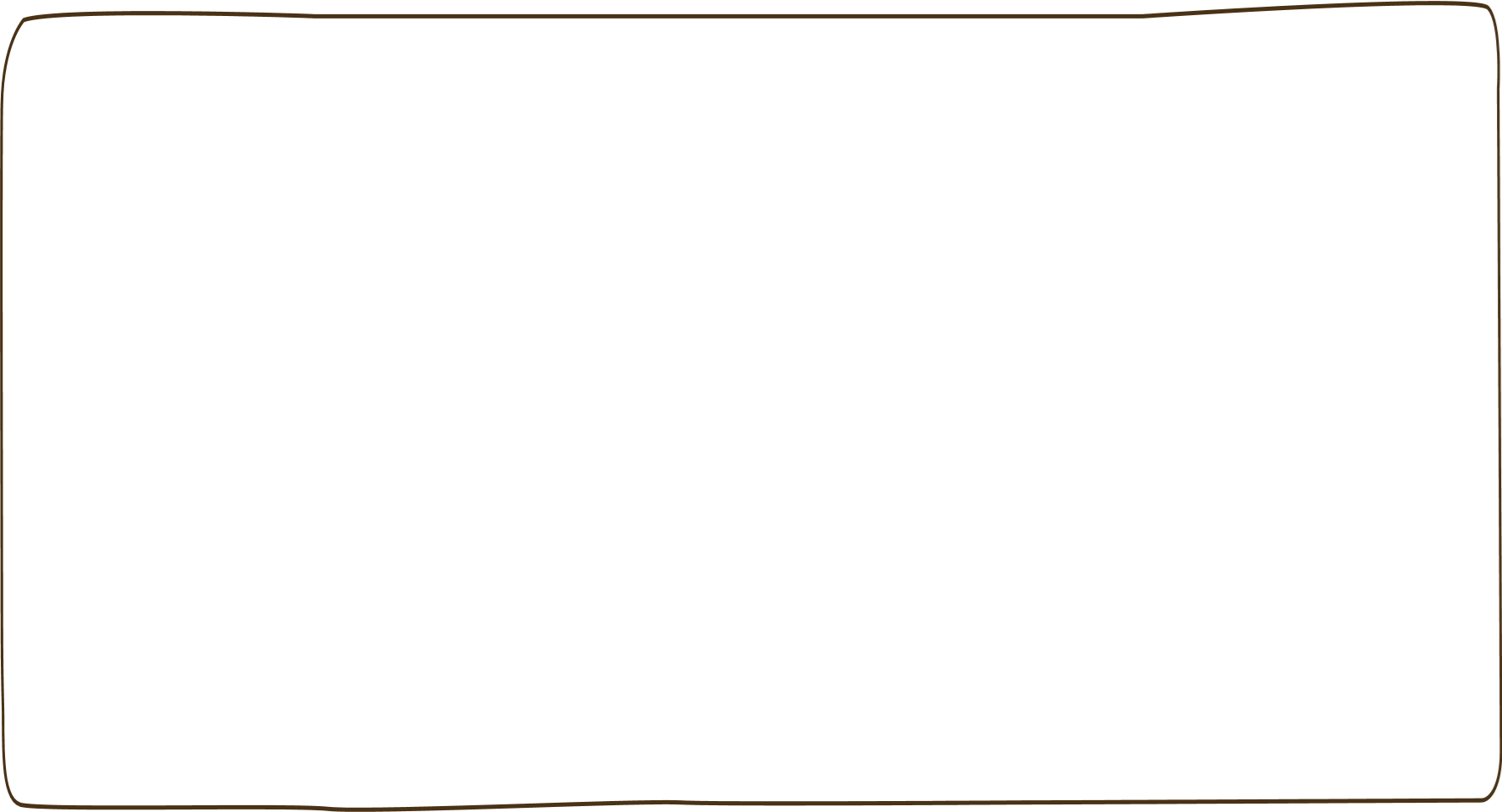 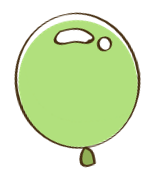 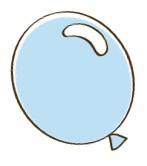 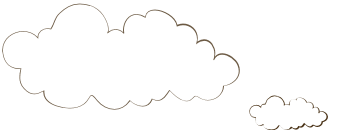 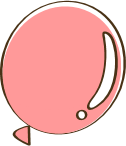 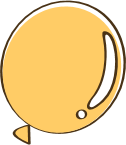 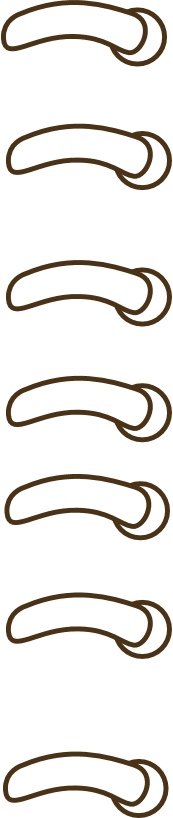 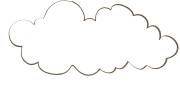 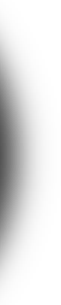 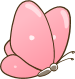 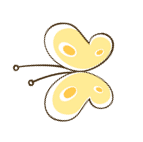 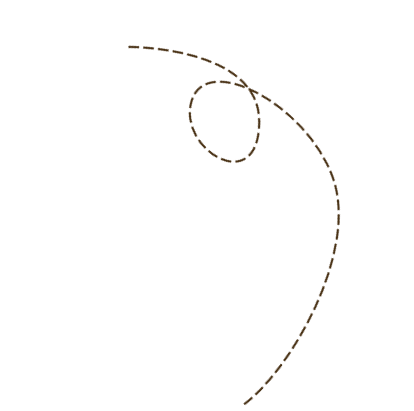 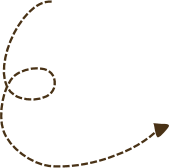 Thực hành
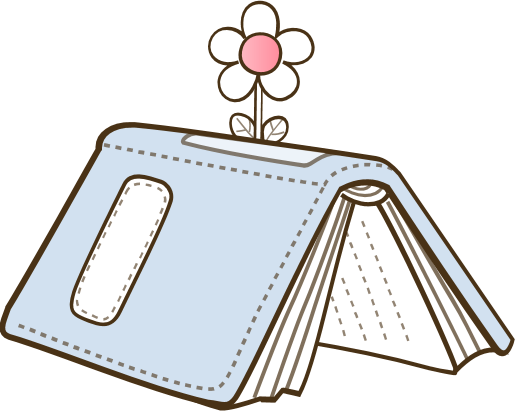 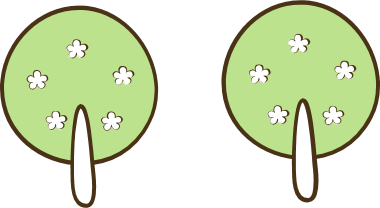 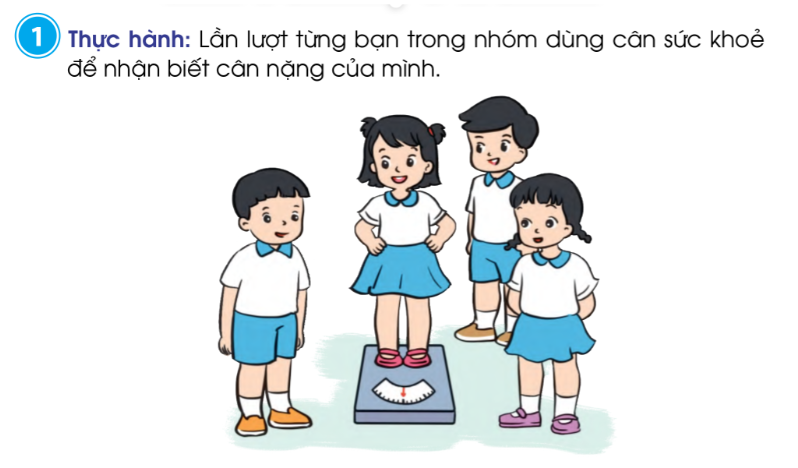 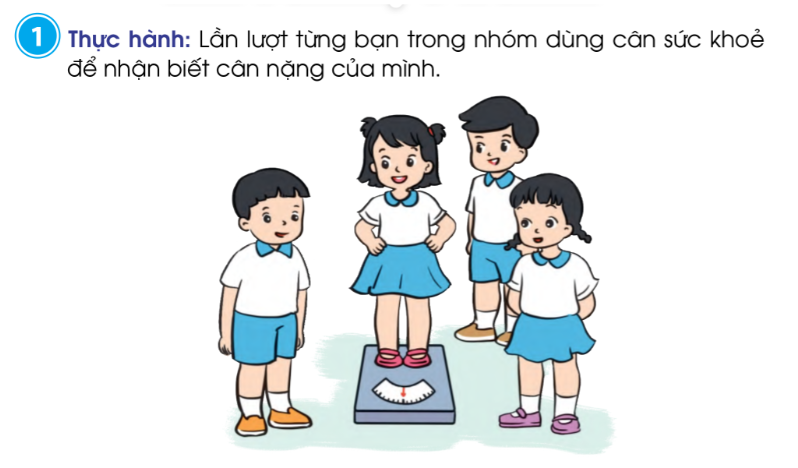 Con hãy cân và giới thiệu số cân của mình cho các bạn nhé!
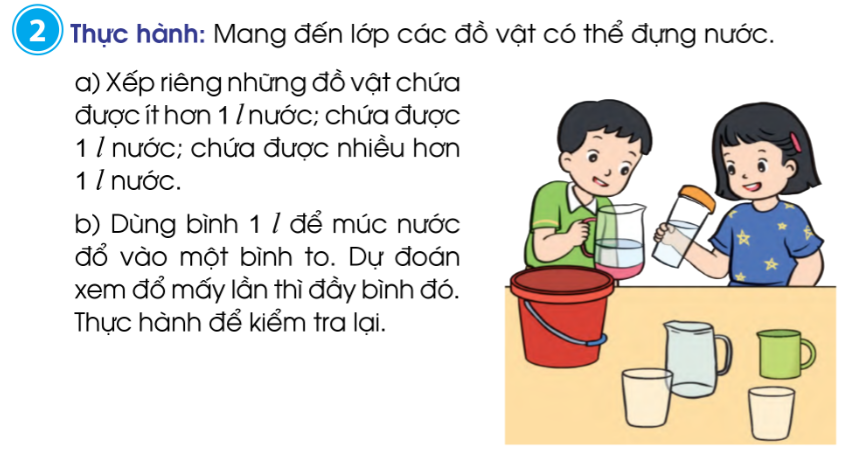 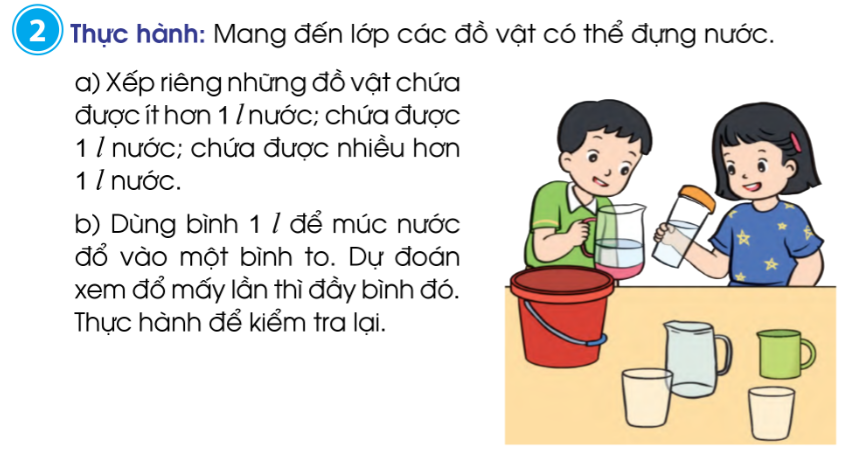 Hãy cùng thực hành nào!
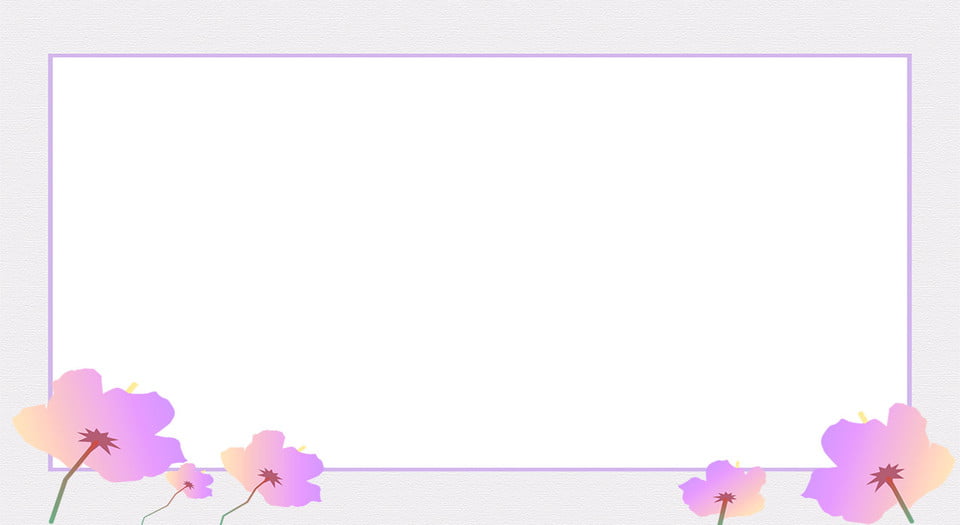 Dặn dò
Xem trước: Em vui học toán (104, 105)
Ôn tập kiến thức tổng hợp về toán học.
Hẹn gặp lại các con
 trong những tiết học sau!